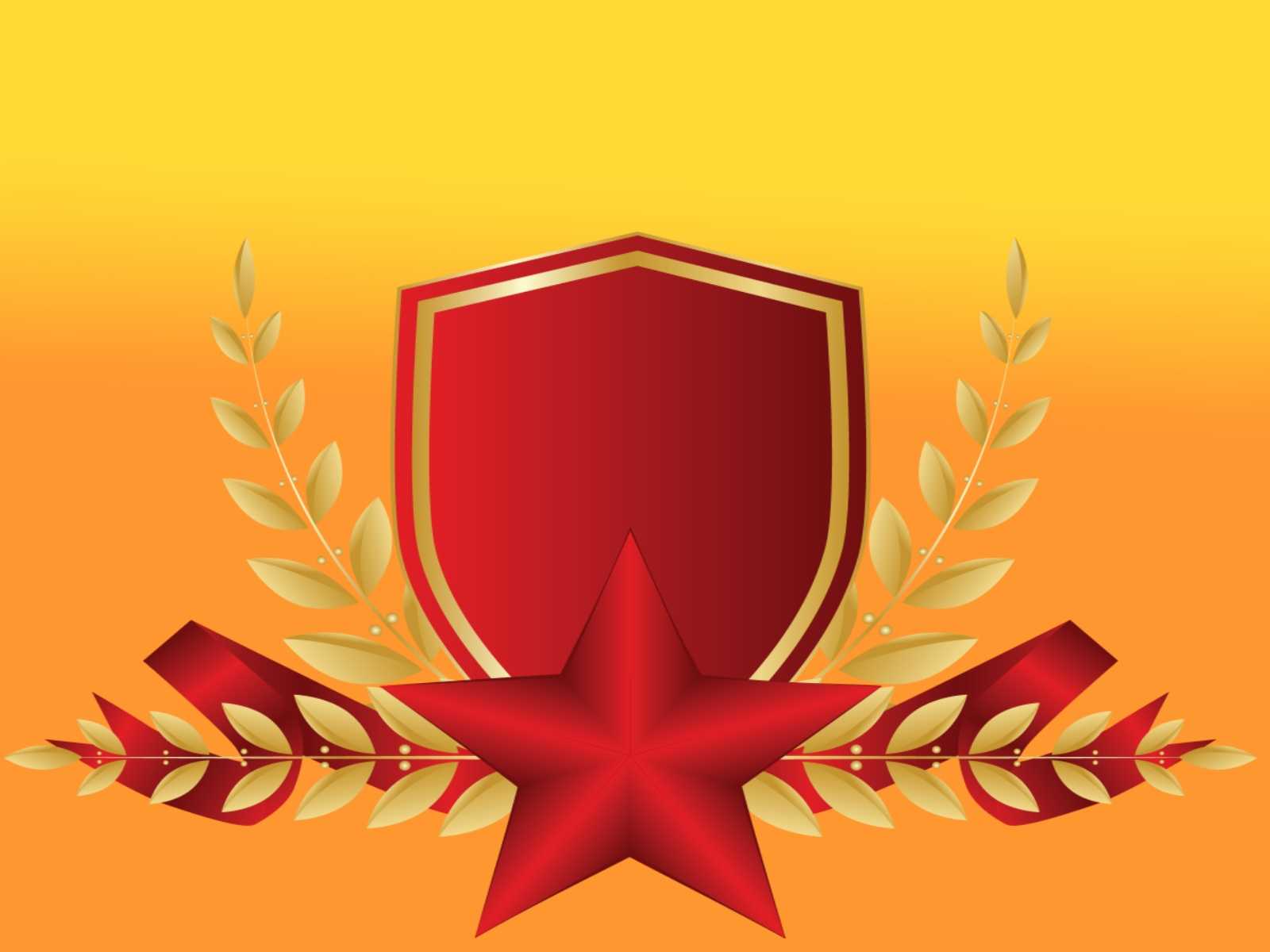 Женщины и война
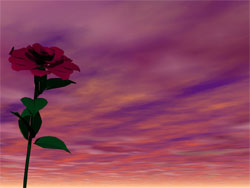 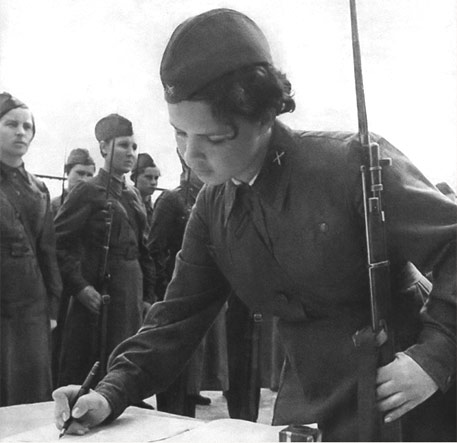 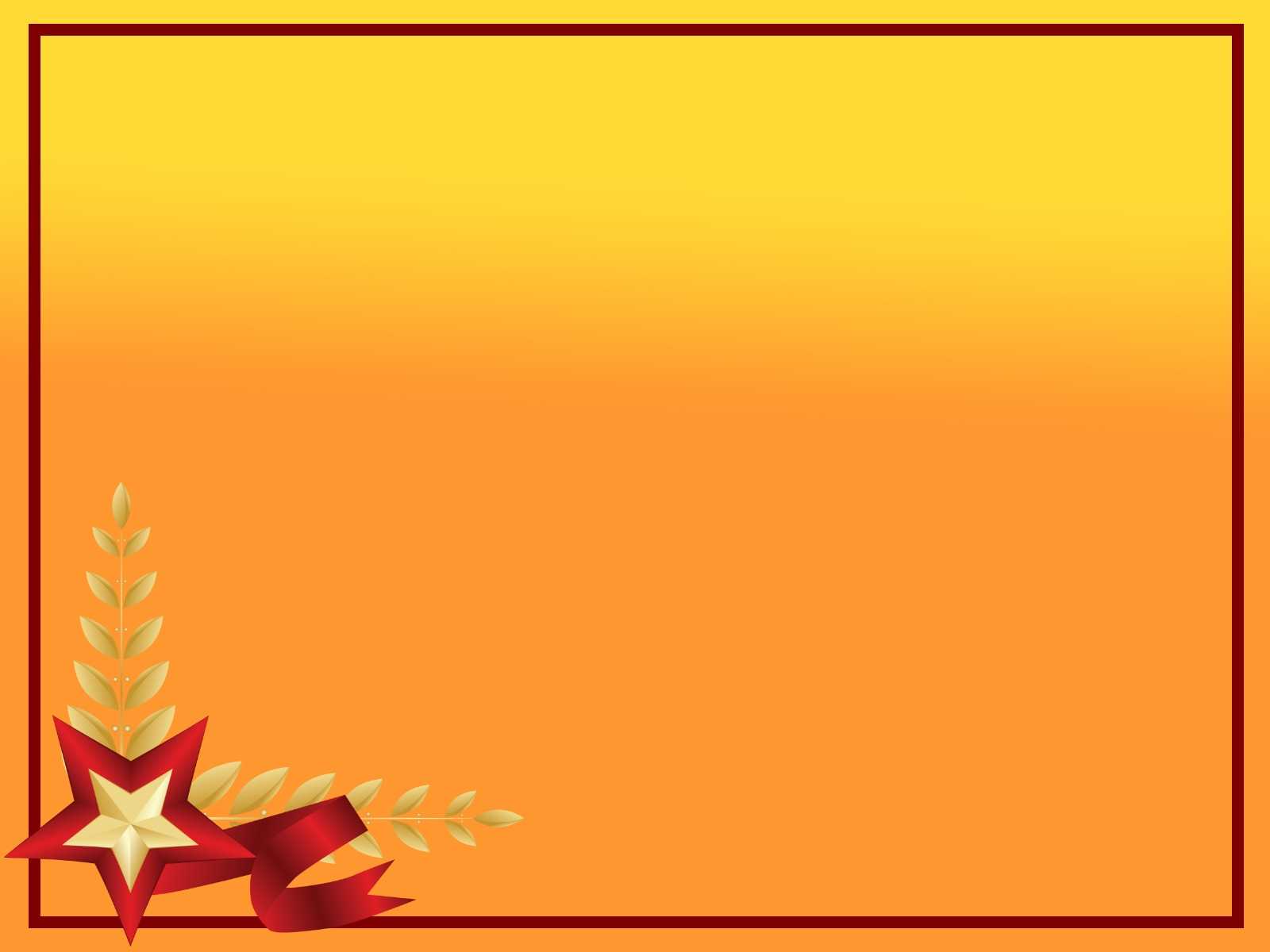 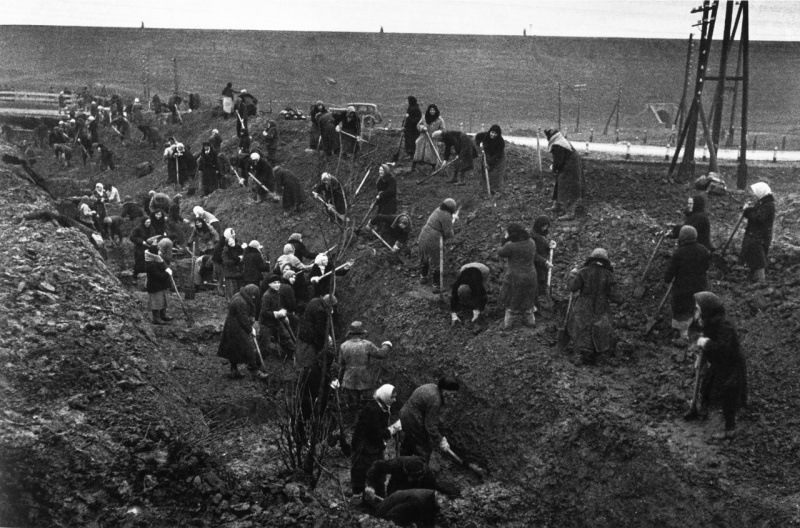 Женщины роют противотанковые рвы под Москвой осенью 
1941 года.
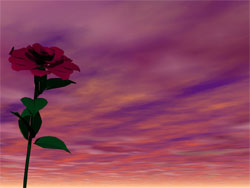 Старшина 
В. Соколова, санинструктор истребительно-противотанковых артиллерийских частей Красной Армии.Орловское направление. Лето 1943 года.
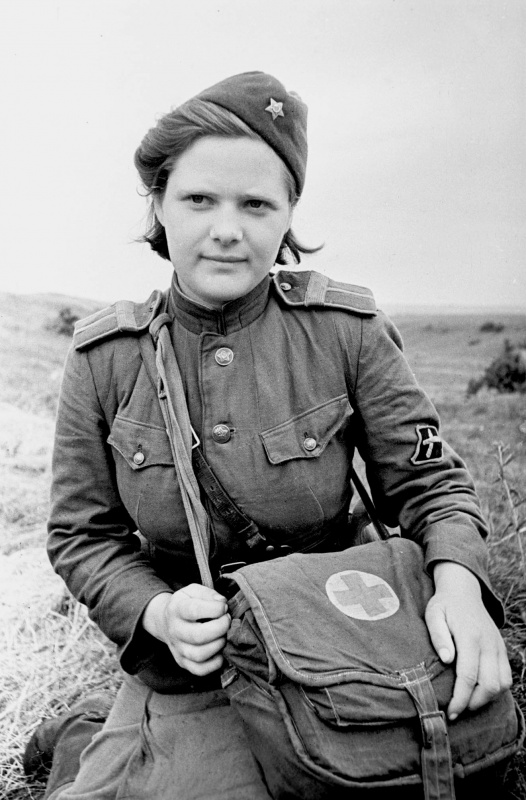 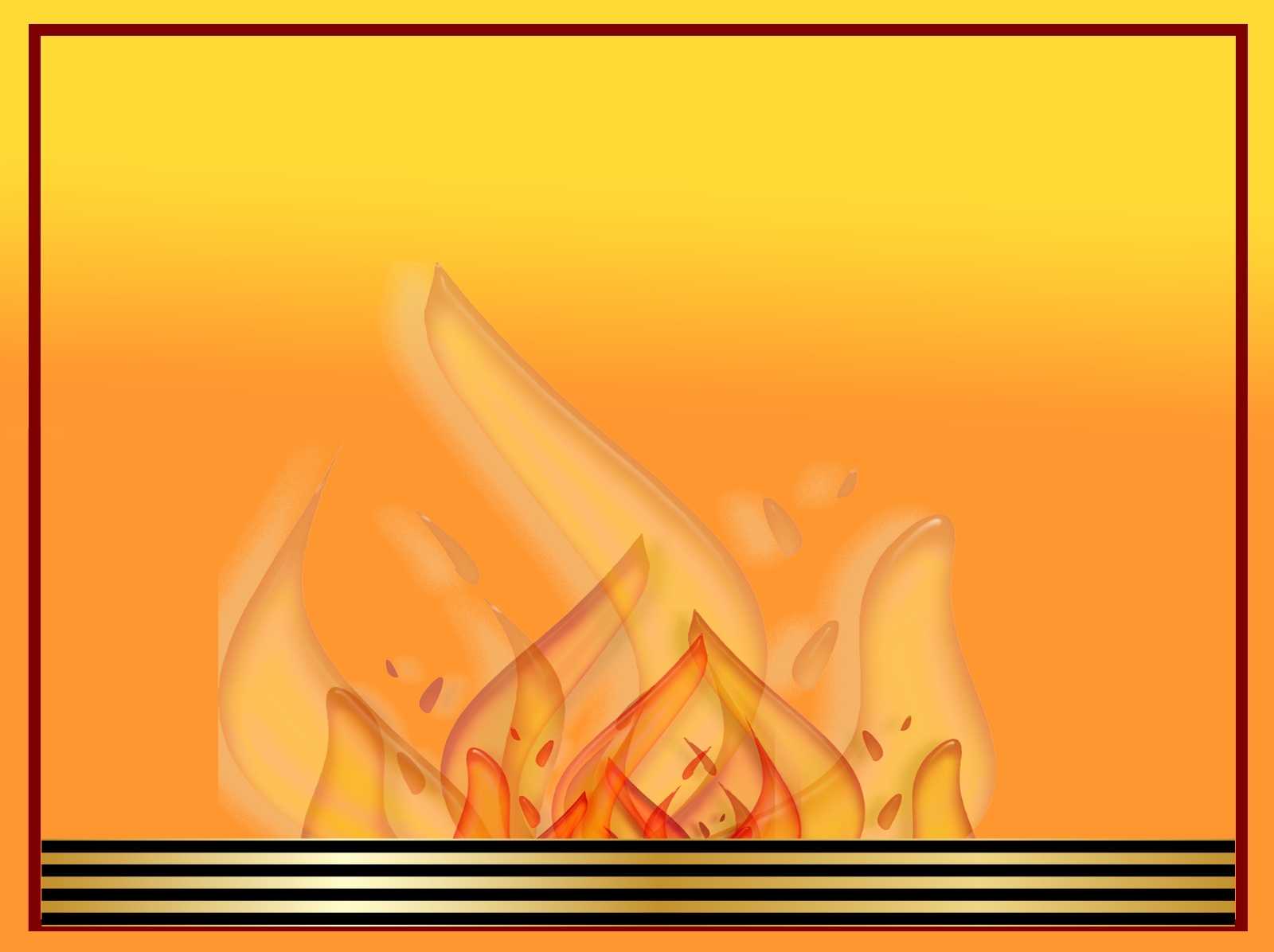 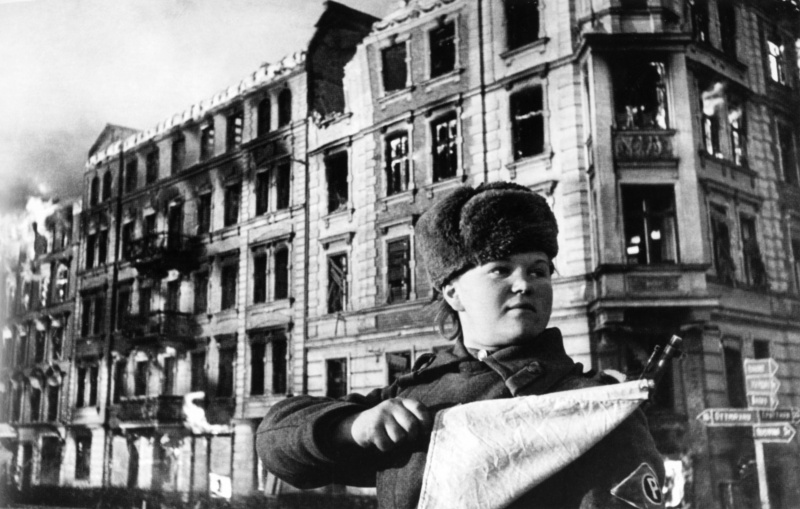 Советская регулировщица на фоне горящего здания на улице Берлина.
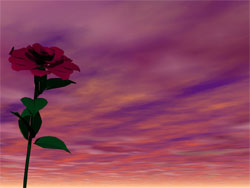 Роза Георгиевна Шанина.
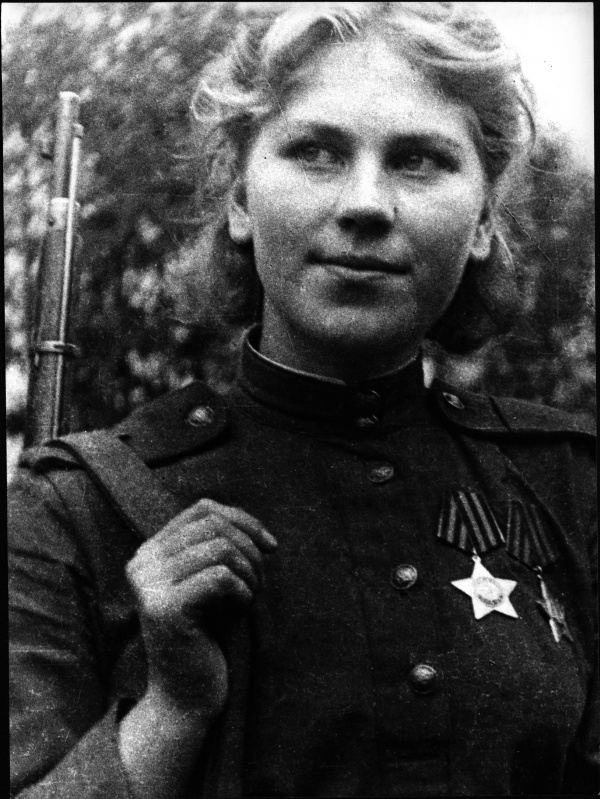 Кавалер Ордена Славы II и III степеней снайпер 3-го Белорусского фронта старший сержант
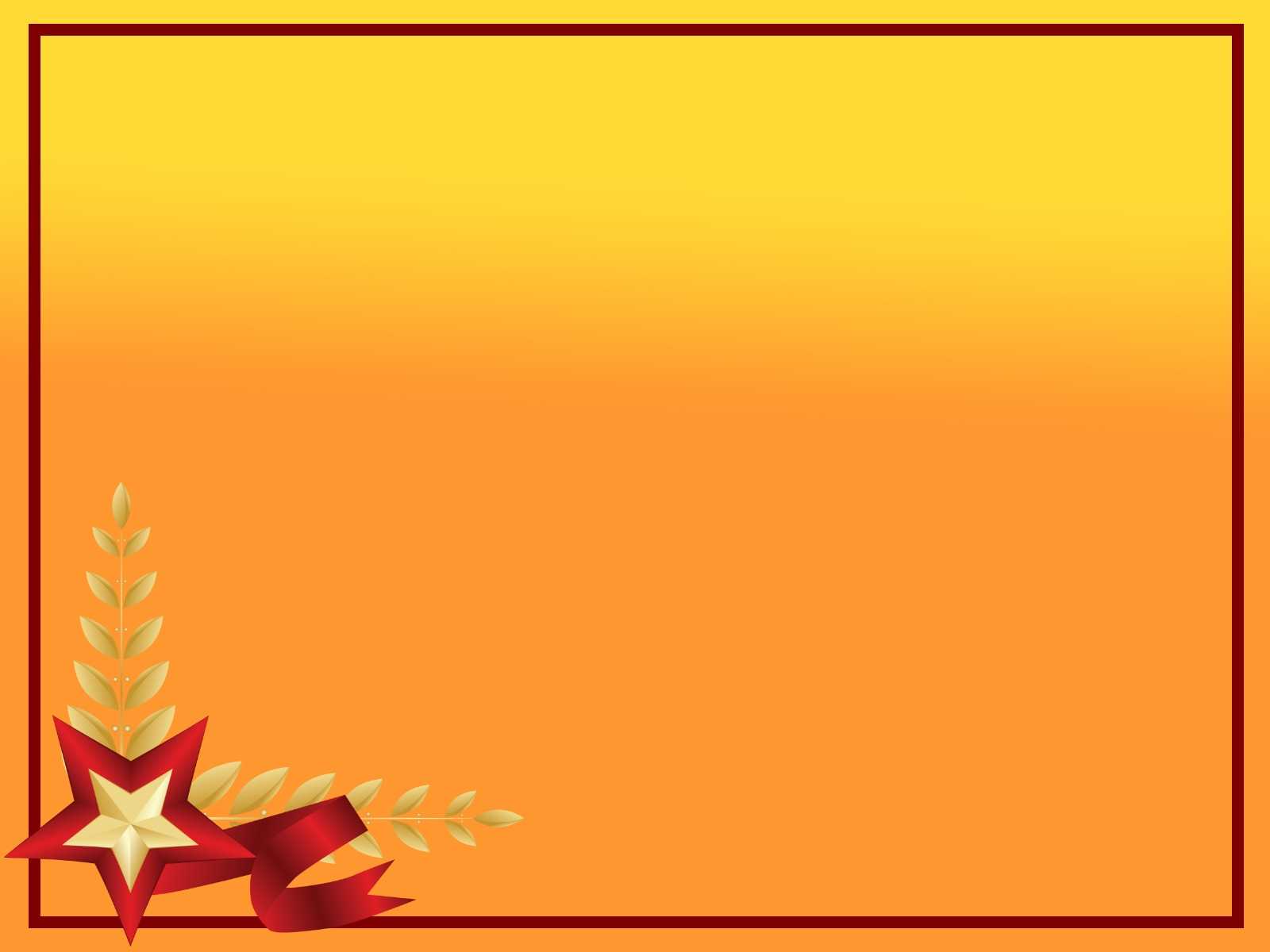 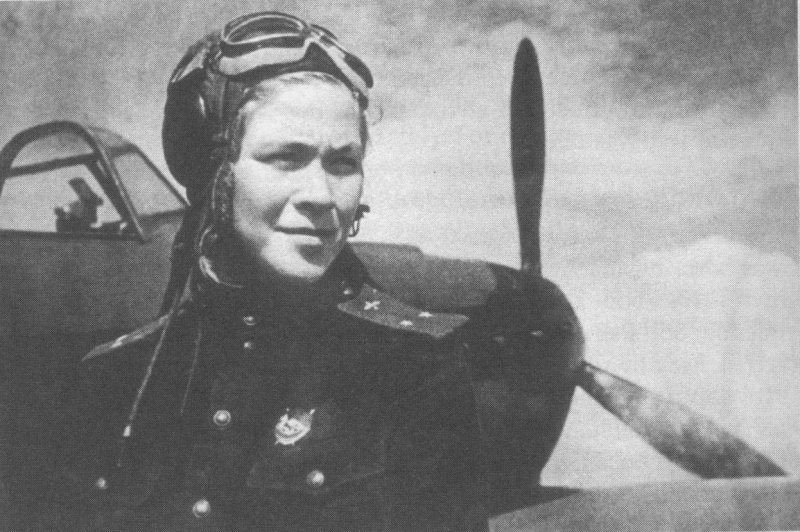 Раиса Нефедовна
 Сурначевская
летчик-истребитель 
586-го истребительного авиаполка ПВО лейтенант
На заднем плане истребитель Як-7.  Один из наиболее памятных воздушных боев с участием Р. Сурначевской состоялся 19 марта 1943 года, когда она в паре с Тамарой Памятных отразила налёт большой группы немецких бомбардировщиков на железнодорожный узел Касторная, сбив при этом 4 самолёта. Награждена орденами Красного Знамени и Отечественной войны, а также медалями.
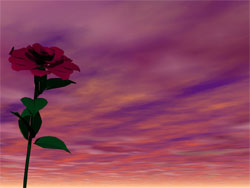 Елена Дмитриевна 
Тимофеева.
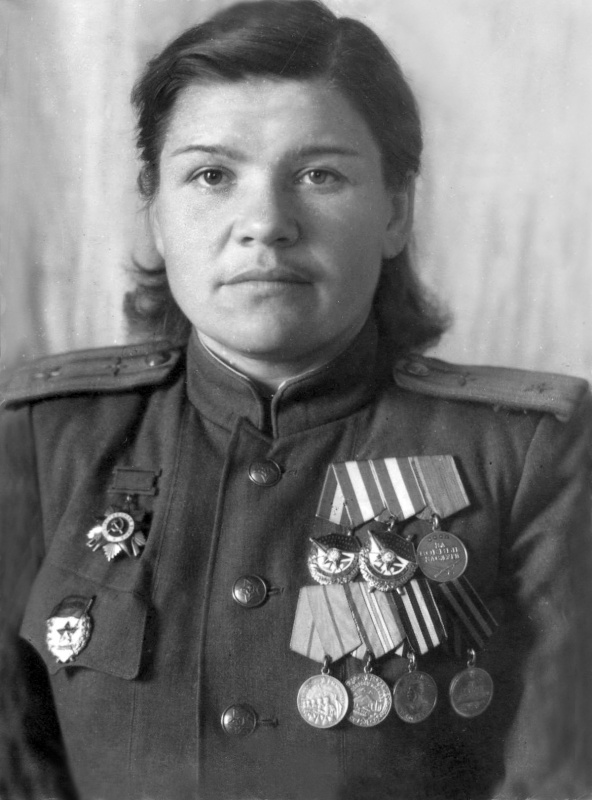 Заместитель командира 125-го (женского) гвардейского бомбардировочного Борисовского полка имени Героя Советского Союза Марины Расковой
майор
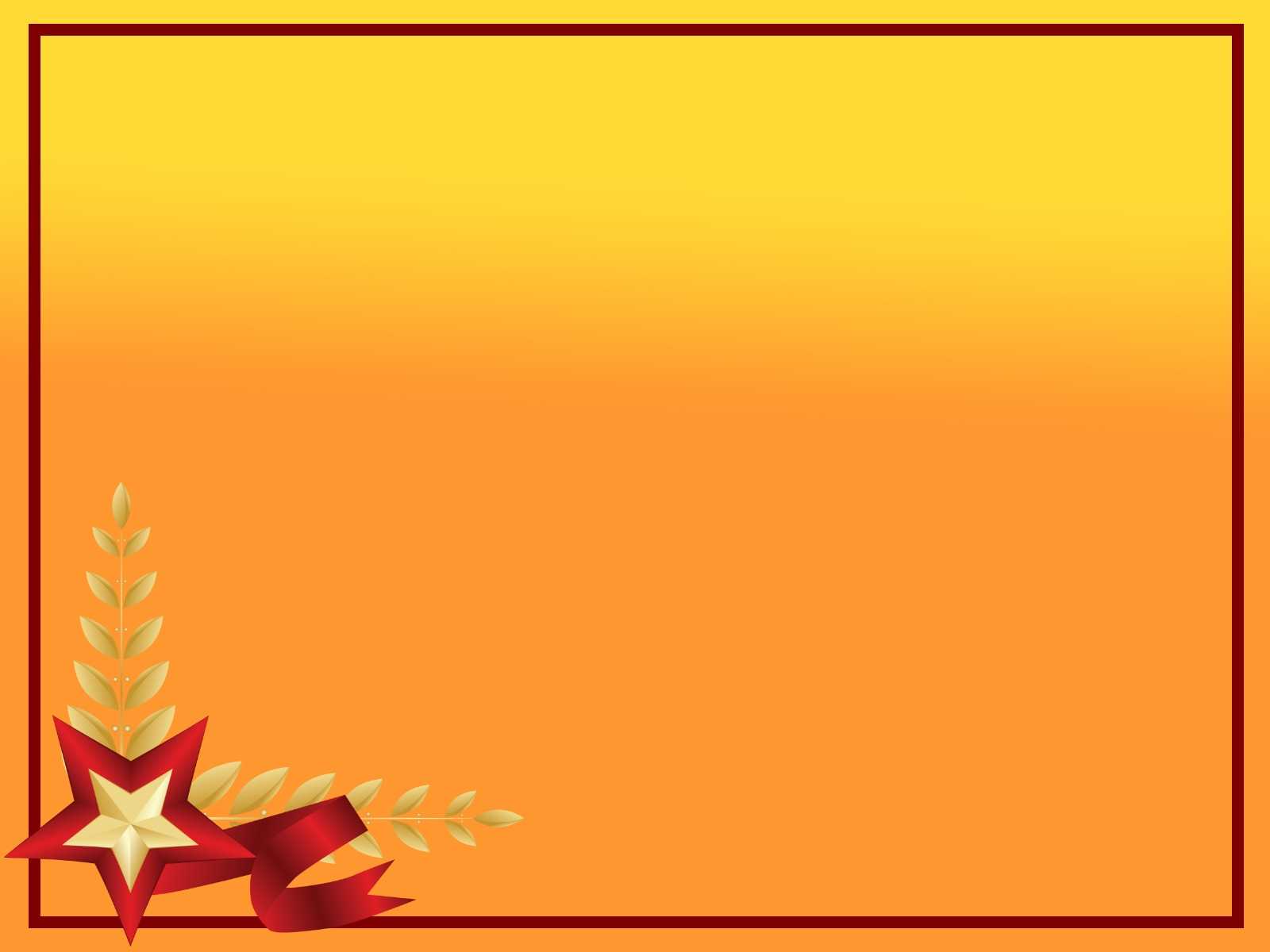 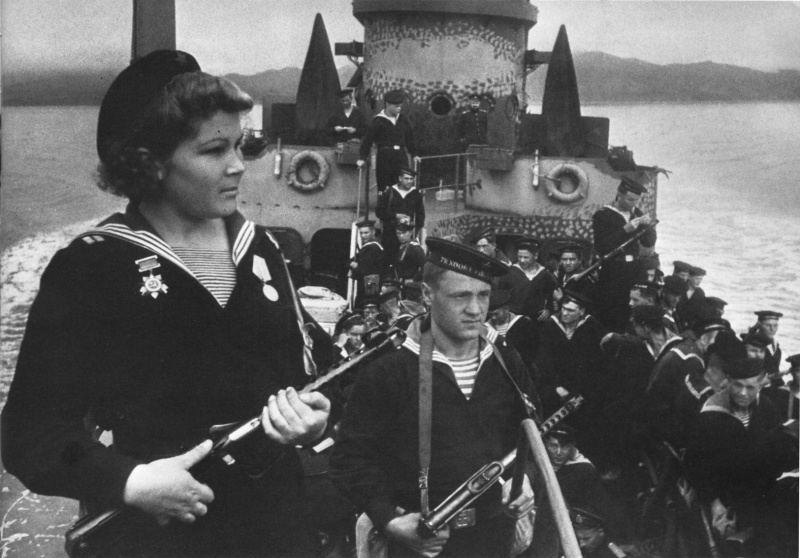 Анна
 Юрченко
Моряки-десантники Тихоокеанского флота на пути в Порт-Артур. На переднем плане участница обороны Севастополя, десантник           Тихоокеанского флота 
Анна Юрченко.
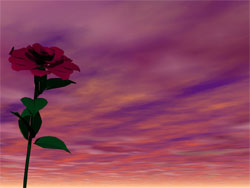 Девушки – 
наблюдатели
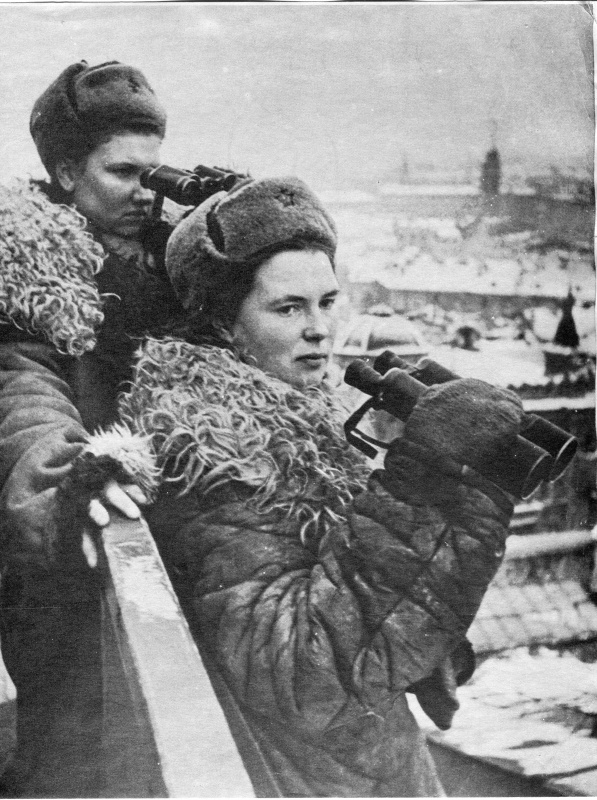 из частей противо - воздушной обороны на крышах блокадного Ленинграда.
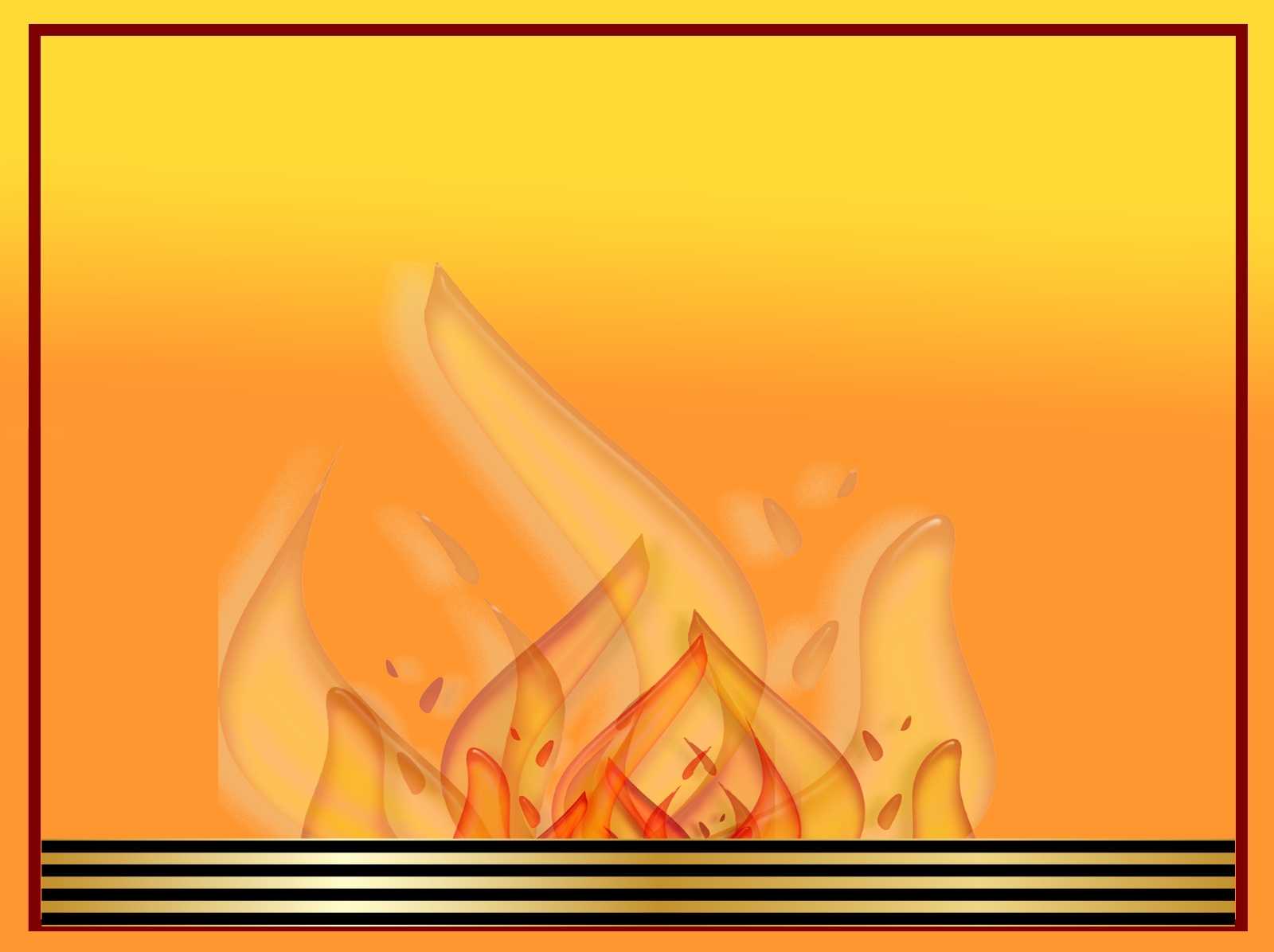 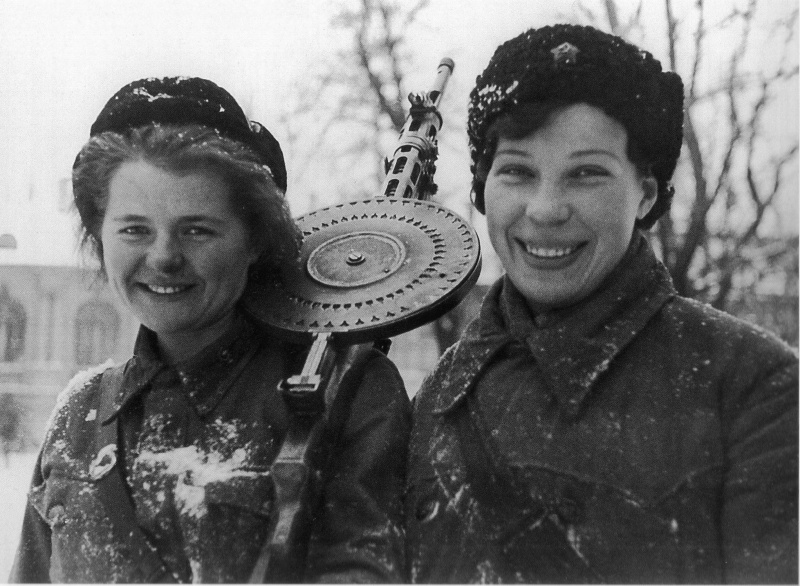 Девушки-пулеметчицы 
из истребитель-ного батальона с пулеметом системы Дегтярева (ДП).
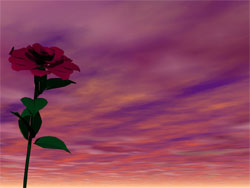 Мария Семеновна
 Рухлина
 (1921—1981)
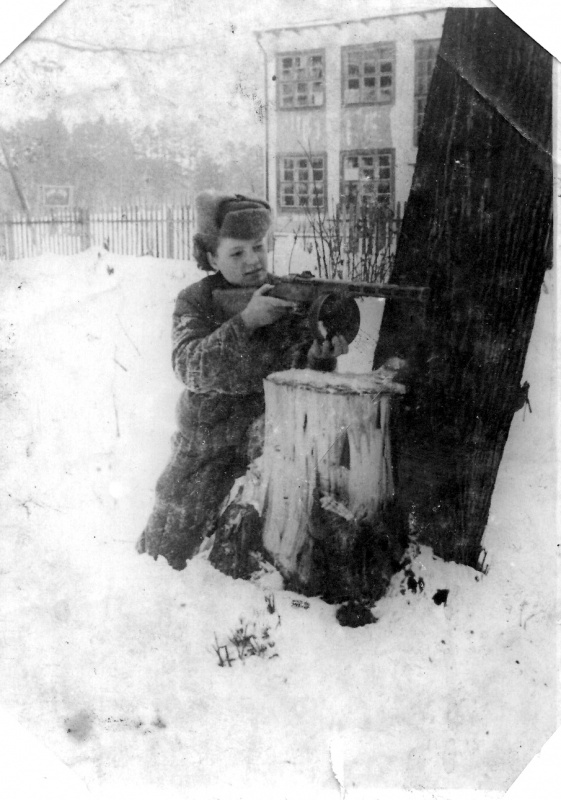 Сержант НКВД 
с пистолет - пулеметом ППШ-41. Служила с 1941 по 1945.
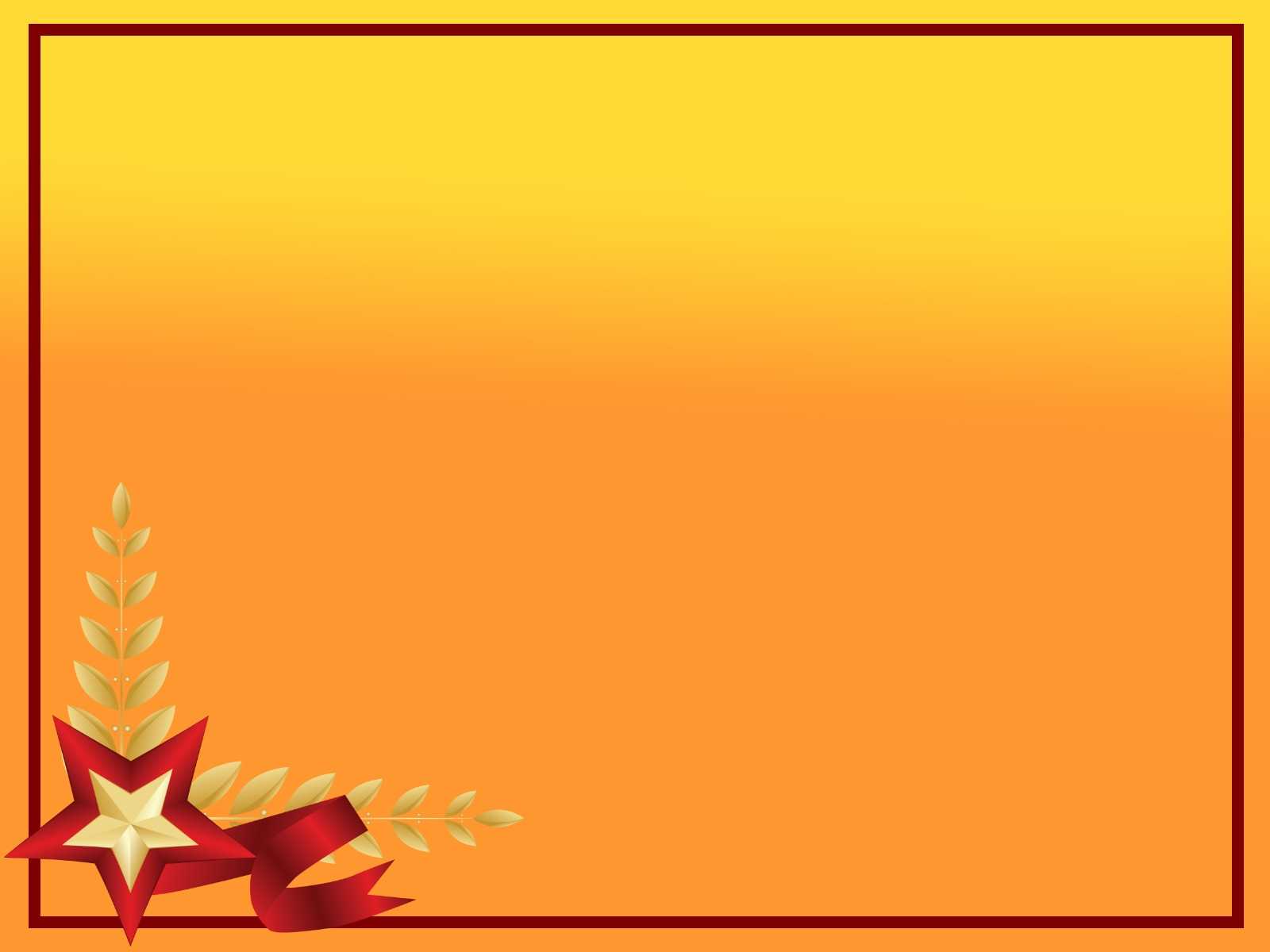 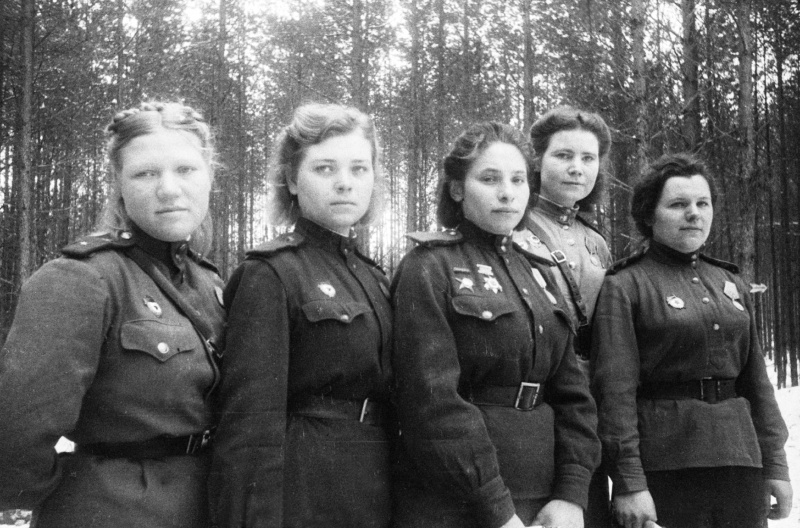 Девушки-санинструкторы 6-й гвардейской армии.
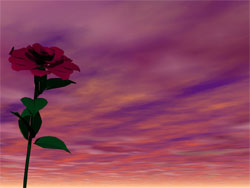 Белоусова 
Юлия Петровна
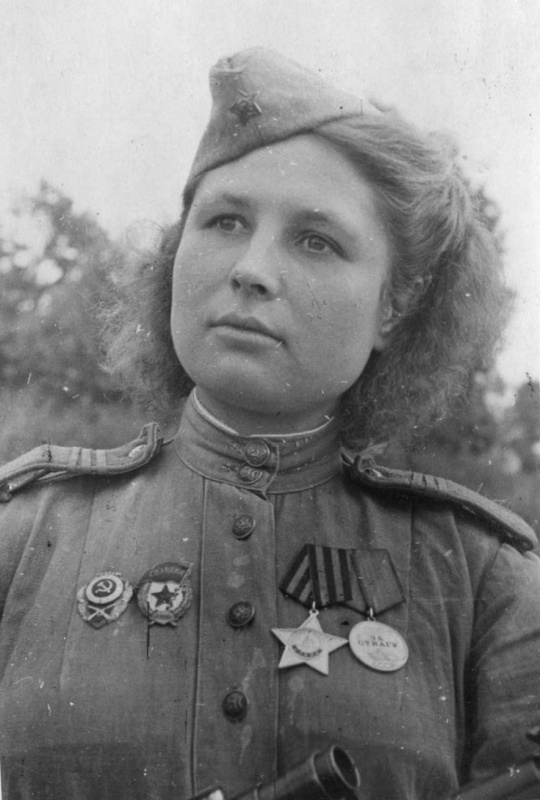 Снайпер 3-й ударной армии гвардии сержант. Личный счет — свыше 80 уничтоженных солдат и офицеров противника. 
2-й Прибалтийский фронт.
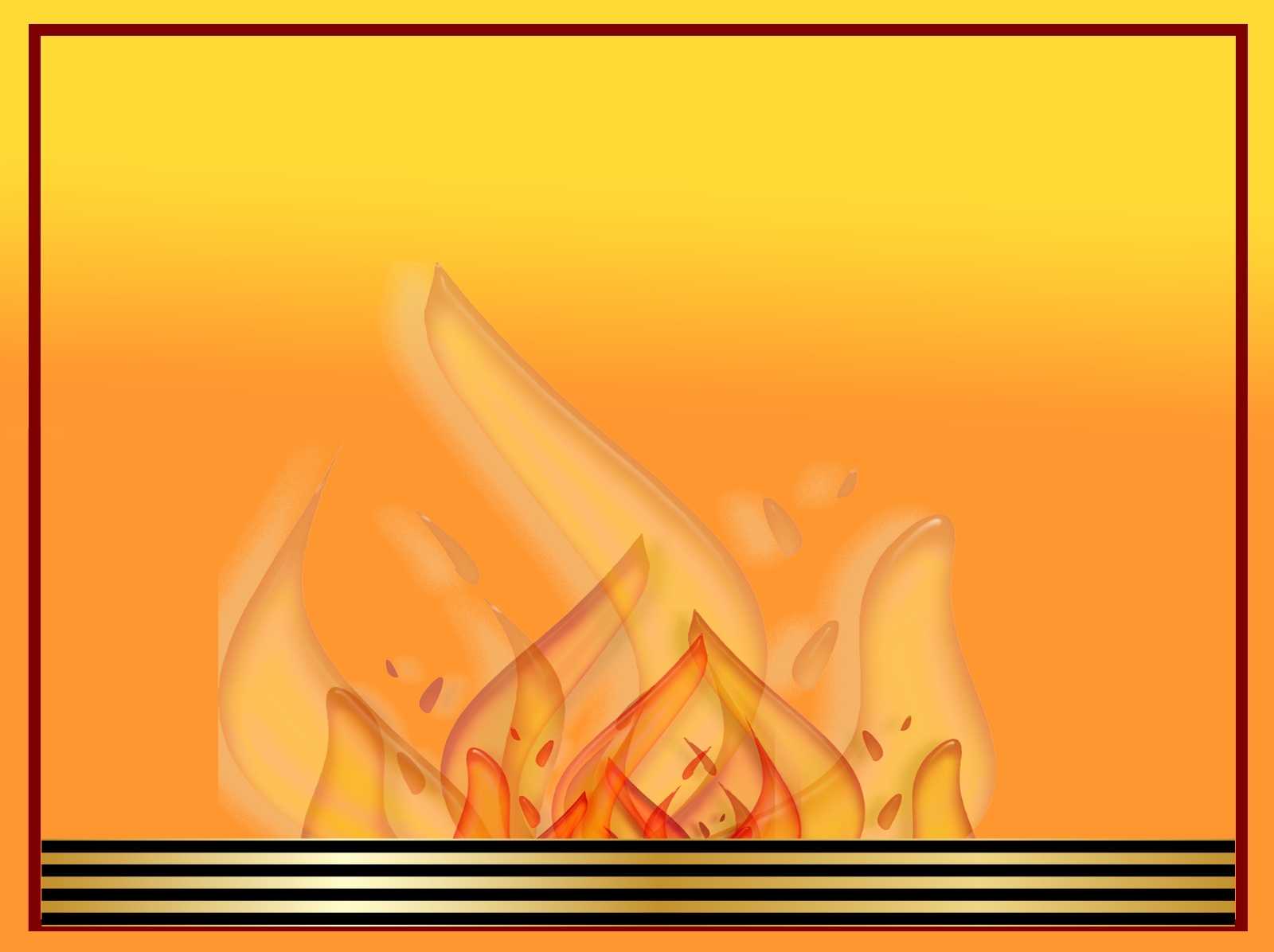 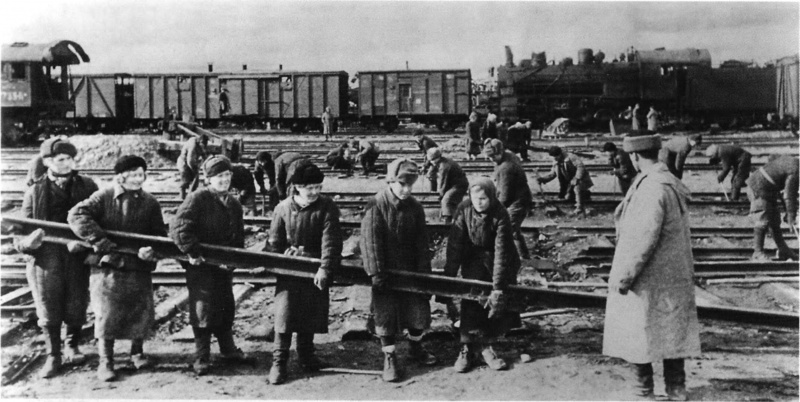 Замена рельсов на советской железнодорожной станции. На заднем плане виден состав из товарных вагонов, приспособленных для перевозки людей («теплушки») и паровоз серии «Э».
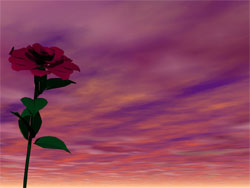 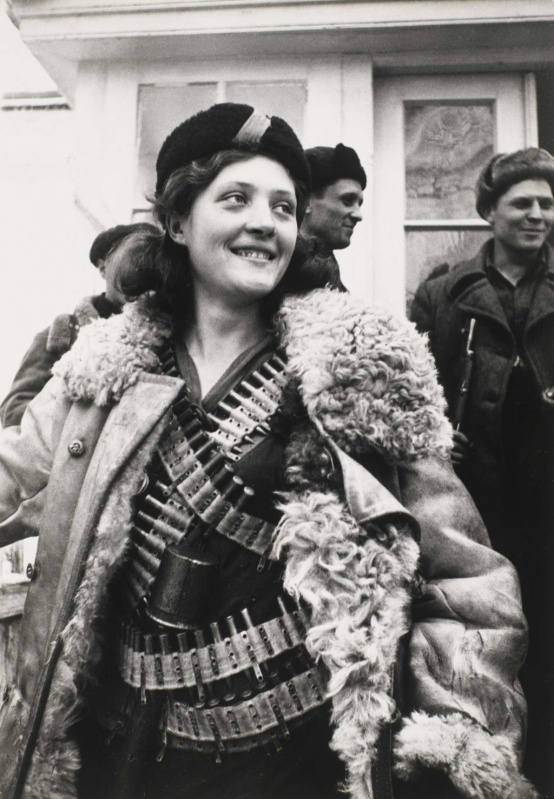 Советская 
девушка-партизан.
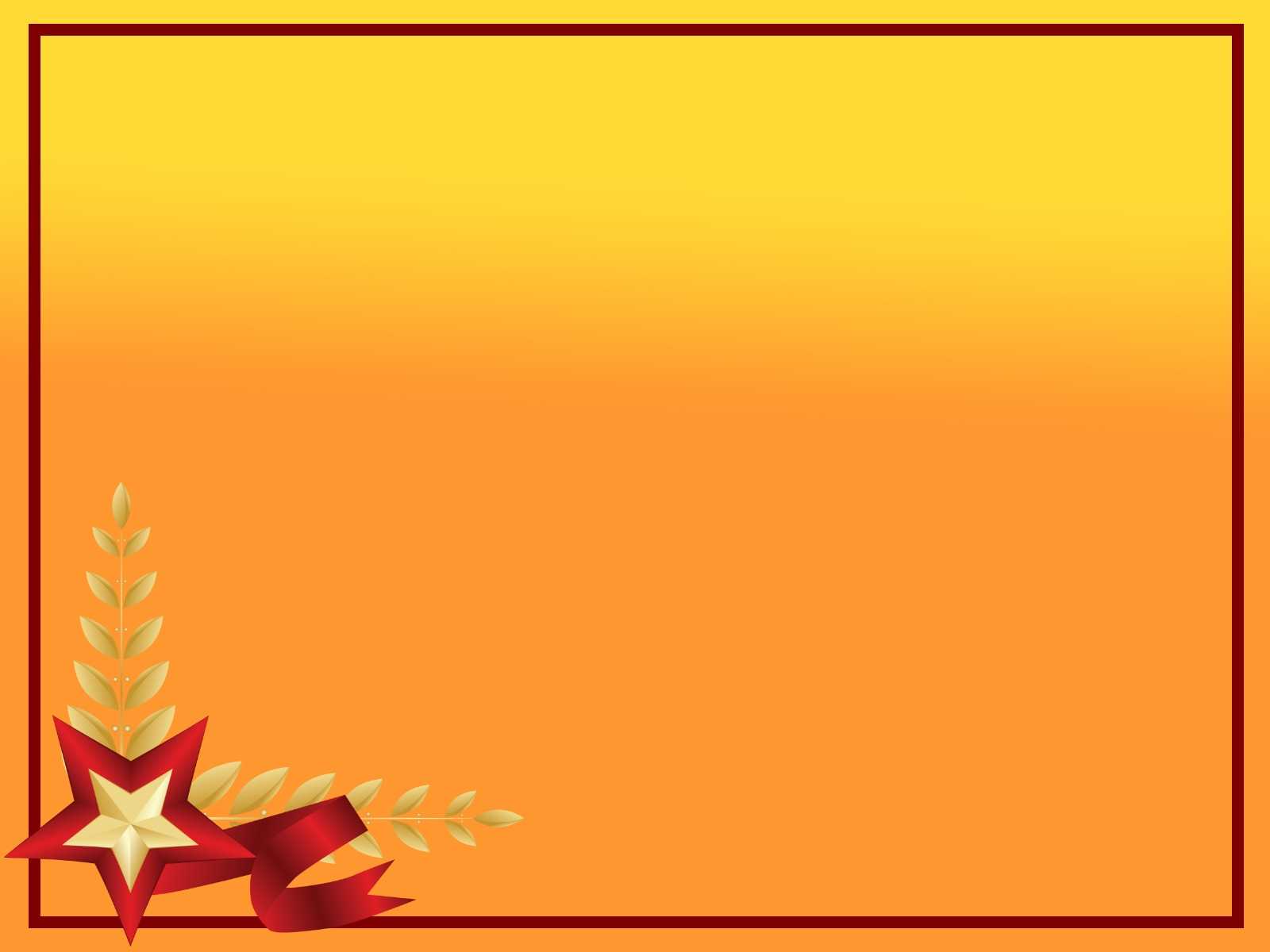 Разведчица партизанского отряда под командованием Д.Е.Кравцова. Вооружена 7,62-мм винтовкой СВТ-40 (самозарядная винтовка Токарева образца 1940 года). Погибла в гестапо в Брянске в 1943 году. В 1965 году ей было присвоено звание Героя Советского Союза.
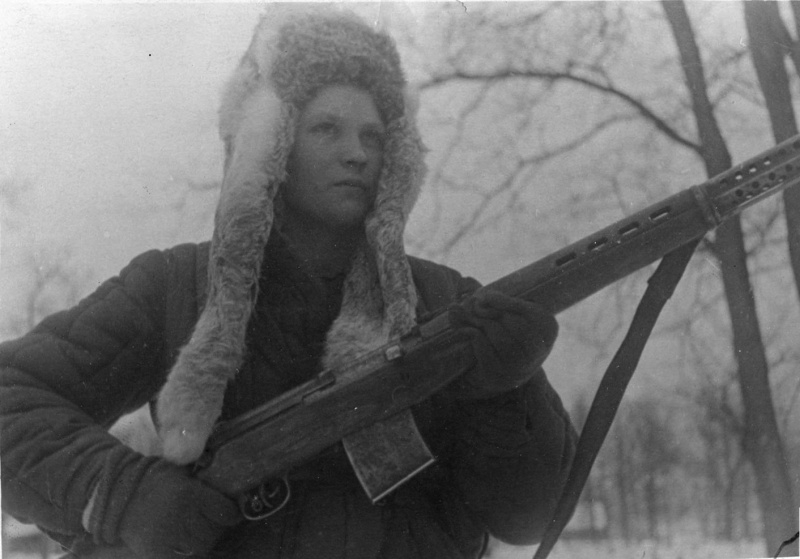 Валентина Ивановна 
Сафронова
 (1918–1943)
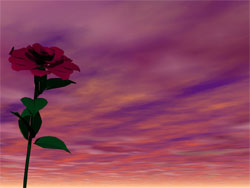 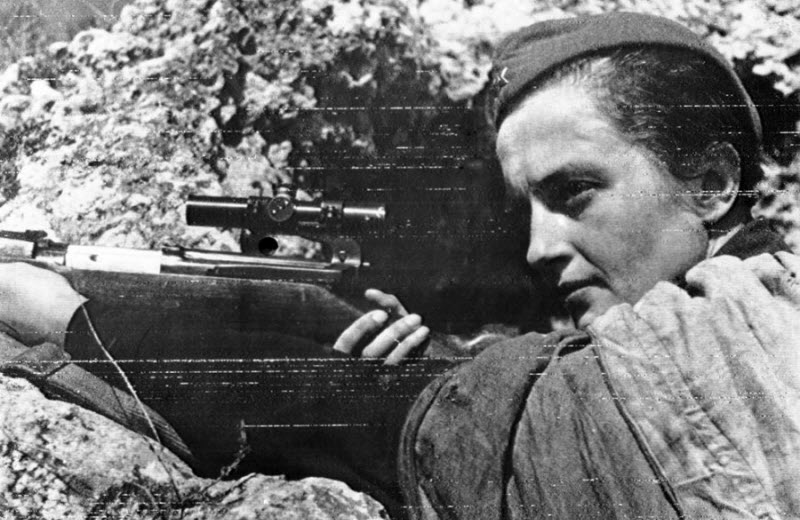 Символ и воплощение обороны Севастополя, Крым – девушка-снайпер,
 Людмила Павличенко,
 которая, к концу войны, лишила жизни 309 немцев, став наиболее успешной женщиной-снайпером в истории.
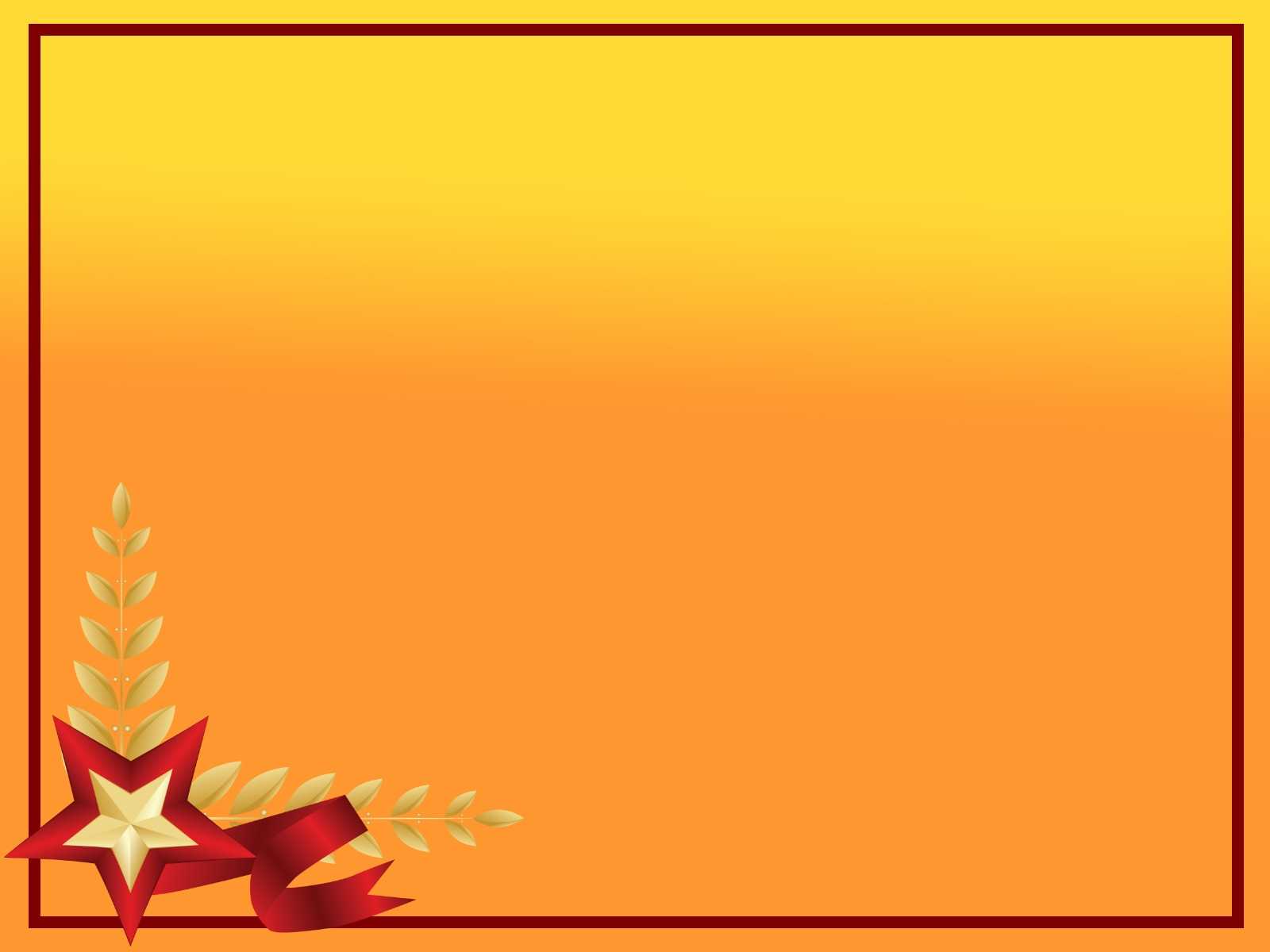 Советские летчицы из женского 46-го гвардейского 
ночного бомбардировочного авиаполка, 
Герои Советского Союза 
Руфина Гашева (слева) и 
Наталья Меклин 
у самолетов По-2.
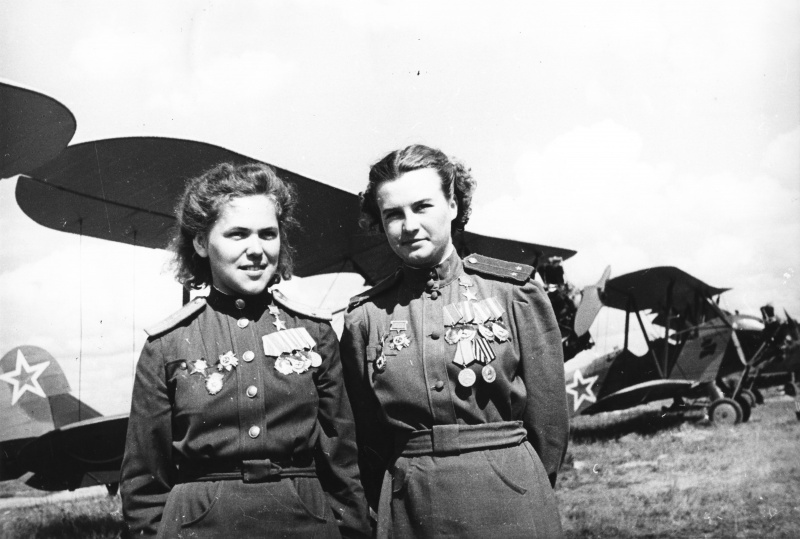 Одни из самых результативных летчиков советской военной авиации по боевым вылетам. Руфина Сергеевна Гашева (р. 1921) — штурман, за годы войны совершила 848 боевых вылетов. Наталья Федоровна Меклин (Кравцова) (1922—2005) — летчик, 980 боевых вылетов. Звание Героя Советского Союза обеим девушкам присвоено 23 февраля 1945 года. После войны обе закончили Военный институт иностранных языков.
 В отставку каждая вышла в звании майора